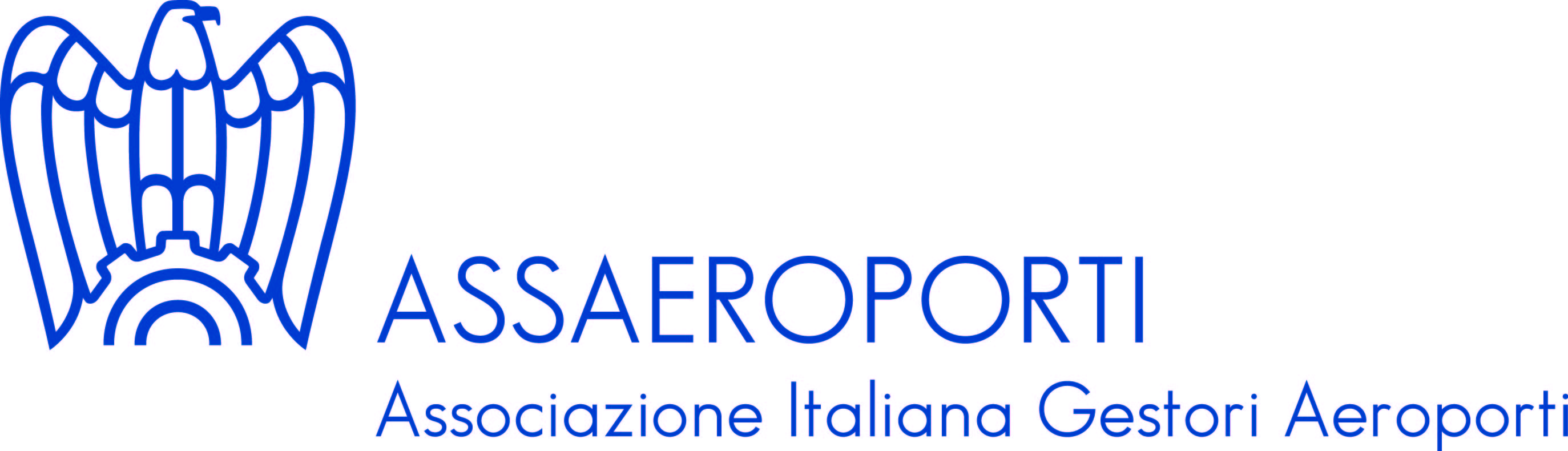 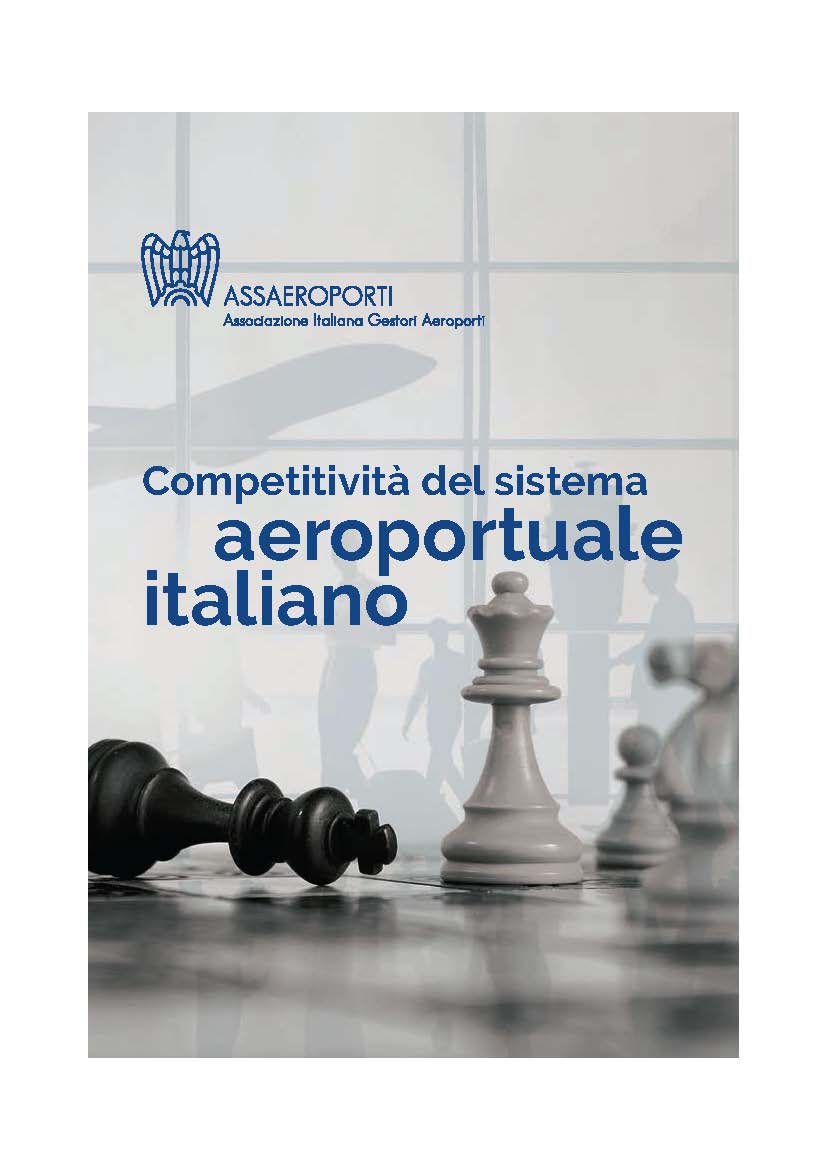 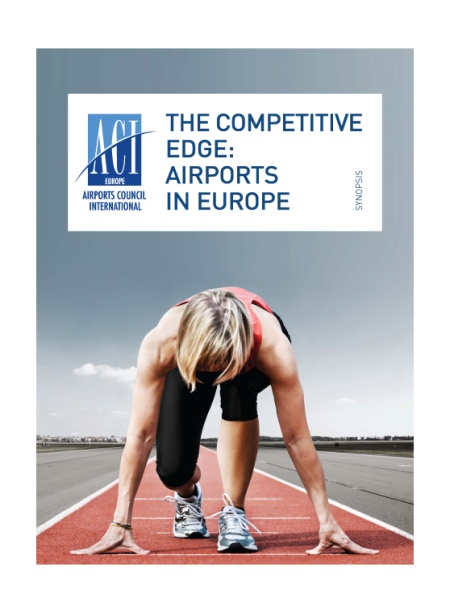 LA COMPETITIVITÀ DEL SETTORE AEROPORTUALE
Avv. Valentina Lener
Direttore Generale ASSAEROPORTI
XIII Corso di formazione giuridico–amministrativa 
IL TRASPORTO AEREO A VENT’ANNI DALLA LIBERALIZZAZIONE
Roma, 3 dicembre 2018 – ENAC, Sala Tamburro